عيد الام سعيد لكل الامهات!
روان الفرطوسي
اتمنى لكل امهات العالم الخيرو السرور. شكرا لكل ام على الاعتناء بنى و شكرا على تكبيرنا و شكرا على كل الحب و الحنان.
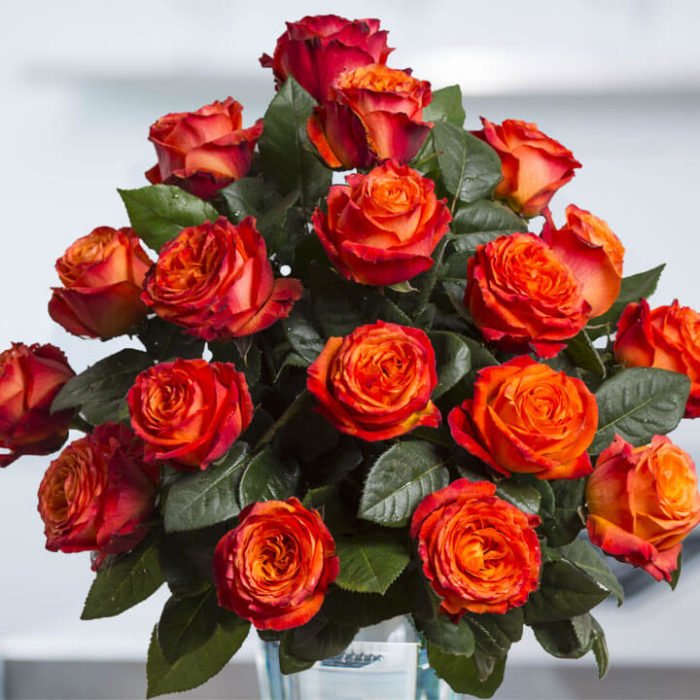 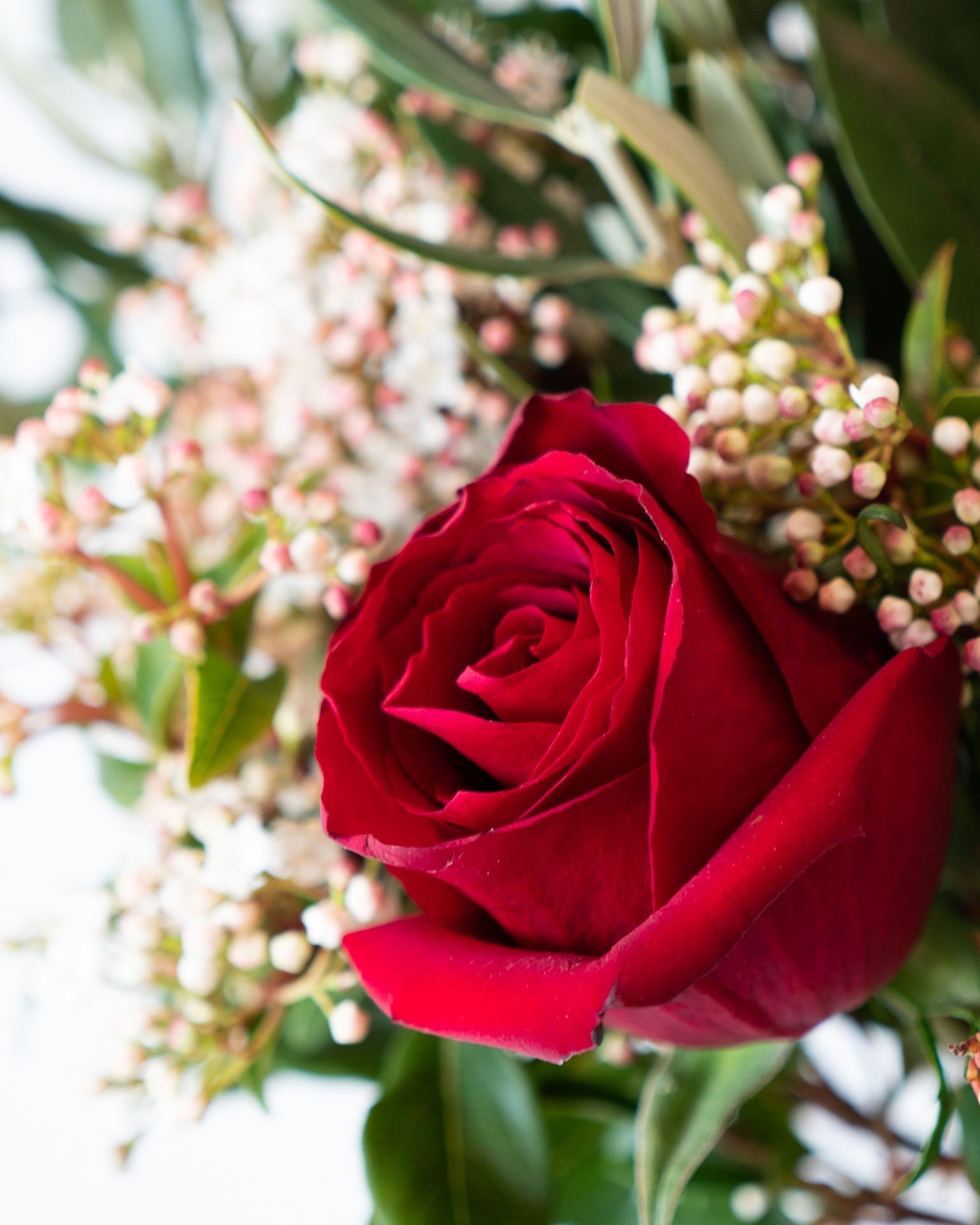 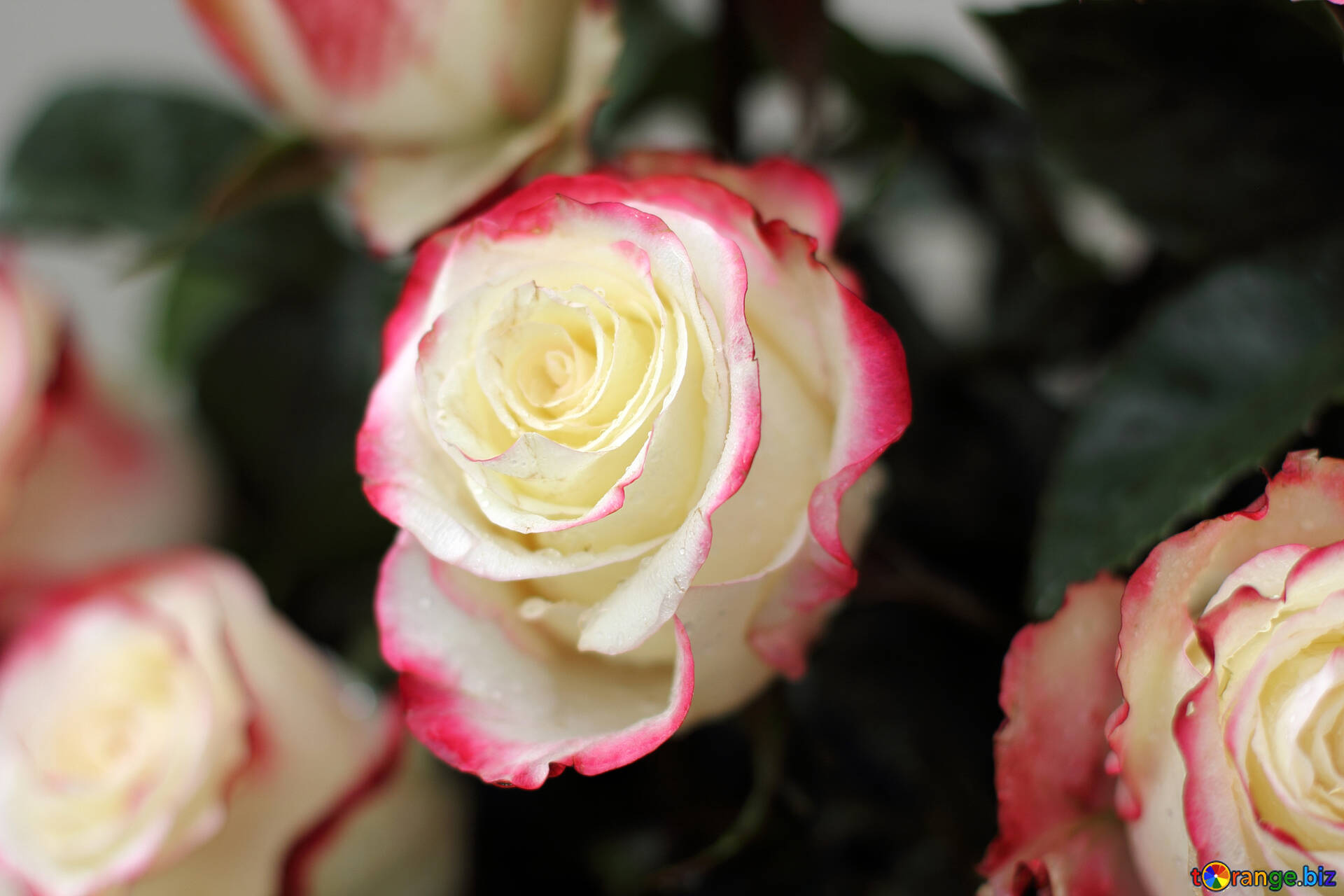 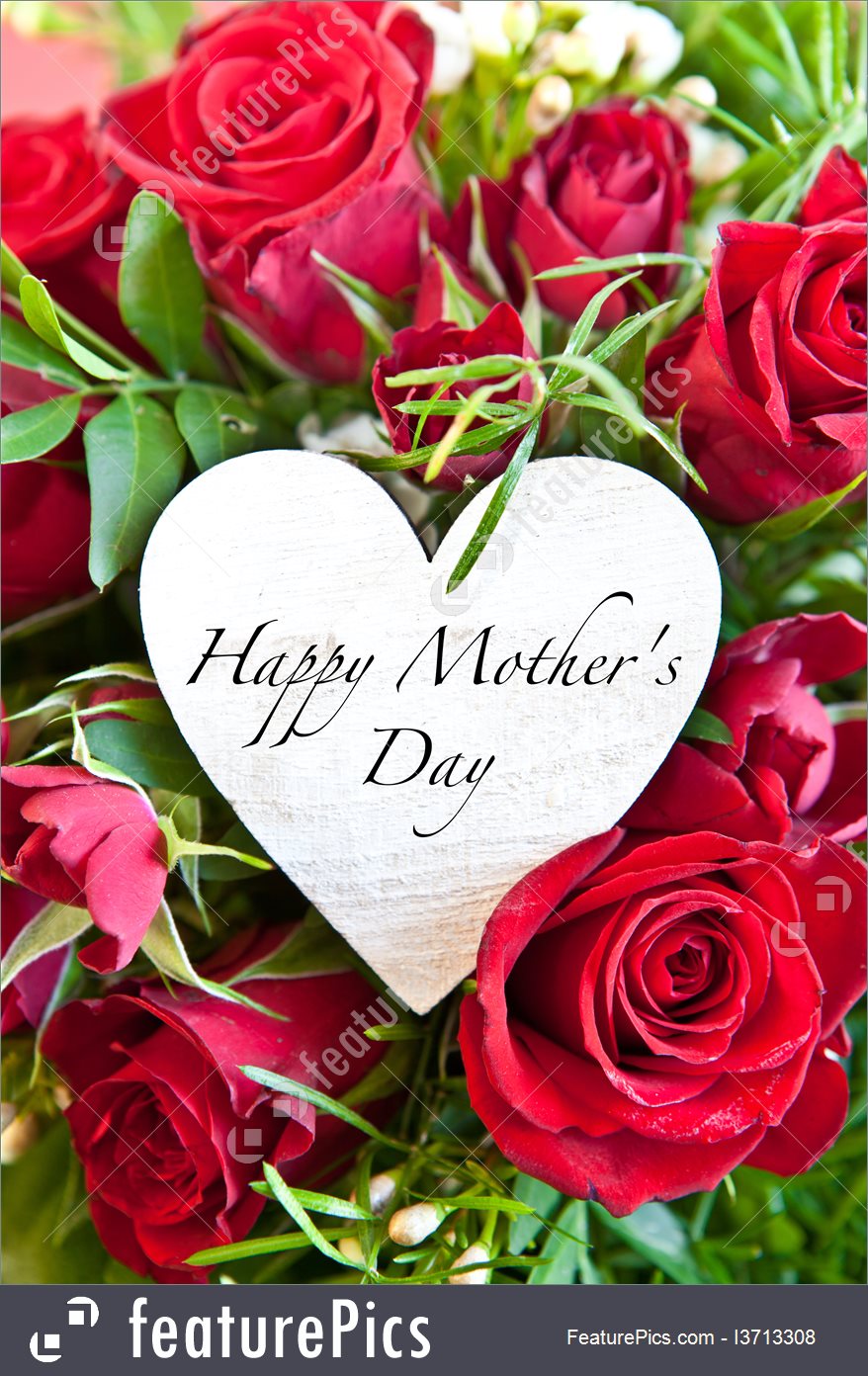